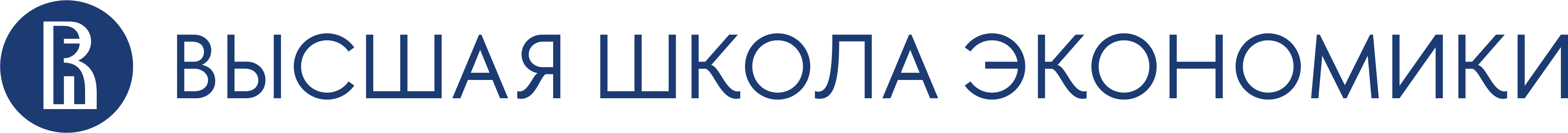 ПРОГРАММА ПОВЫШЕНИЯ КВАЛИФИКАЦИИ
«Организационно – методические условия подготовки учителей к преподаванию финансовой грамотности на уроках обществознания в соответствии с ФГОС основного общего и среднего общего образования»
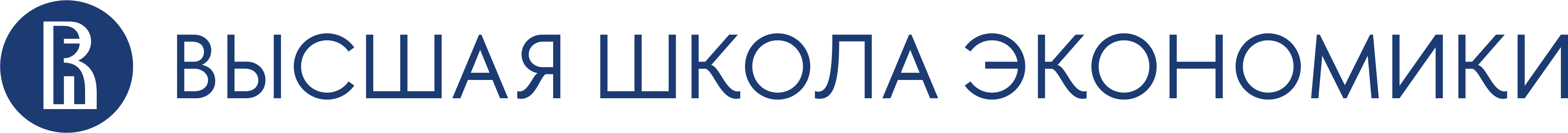 Инструмент оценки эффективности освоения курса по финансовой грамотности в рамках предмета «Обществознание»
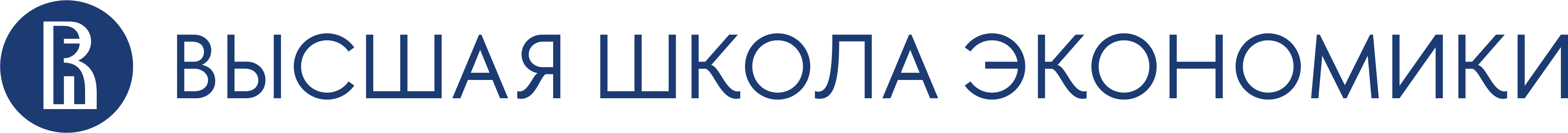 Учить и учиться

Система оценки призвана способствовать поддержанию единства всей системы образования, обеспечению преемственности и системе непрерывного образования.

Оценка обучения-это непрерывный процесс, возникающий в результате взаимодействия преподавания и обучения. 

Цель оценки: предоставление обратной связи как учителю, так и учащемуся относительно прогресса учащегося в достижении цели (ей) обучения
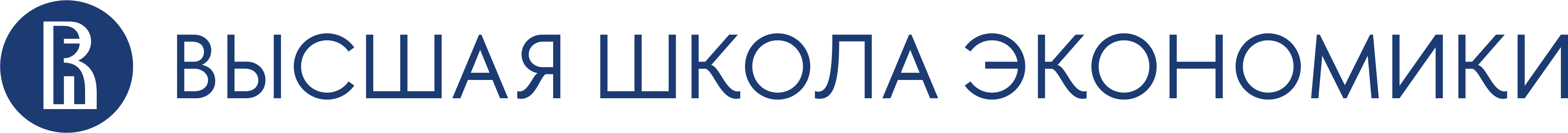 Предметные области и контексты, актуальные для учащихся основной школы.
Доходы и расходы
Контексты
Личный
Учебный
Семейный
Общественный
Профессиональный
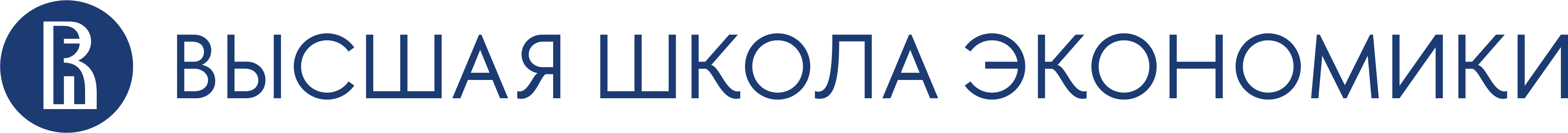 Подход к оценке финансовой грамотности

Предмет диагностики по финансовой грамотности:
Уровень сформированности:
Финансовых понятий и знаний
Ценностных установок финансово грамотного поведения
Умения осуществлять простые финансовые расчеты
Умение добывать, анализировать и использовать информацию из разных источников по теме личных и семейных финансов
Оценивать варианты выбора финансовых продуктов в конкретных жизненных обстоятельствах
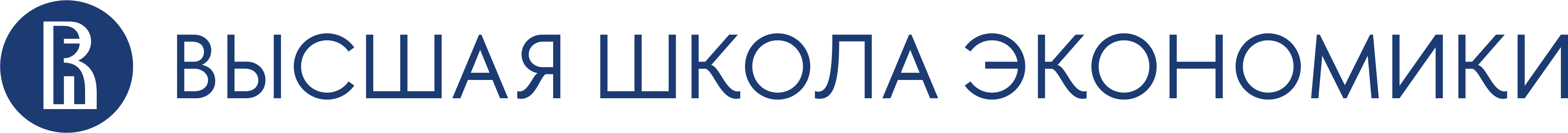 Особенности заданий для оценки финансовой грамотности

Задачи, поставленные вне предметной области и решаемые с помощью предметных знаний
В каждом из заданий описываются жизненная ситуация, как правило, близкая понятная учащемуся
Контекст заданий близок к проблемным ситуациям, возникающим в повседневной жизни
Ситуация требует осознанного выбора модели поведения
Вопросы изложены простым, ясным языком
Требуется перевод с обыденного языка на язык предметной области
Используются разные форматы представления информации( рисунки, таблицы, диаграммы и др.)
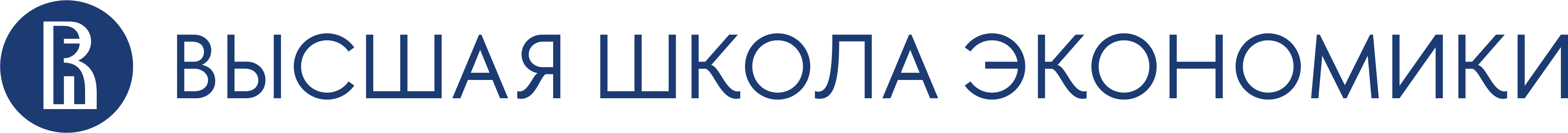 Области оценки финансовой грамотности
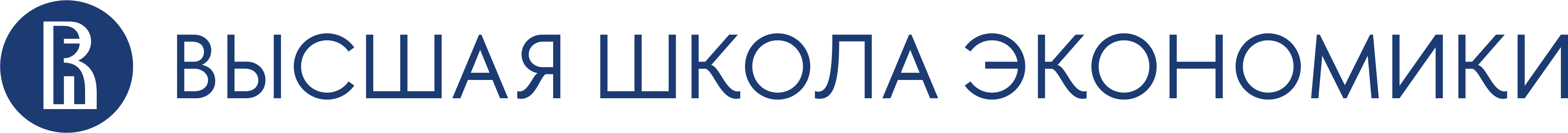 Виды заданий для мониторинга финансовой грамотности
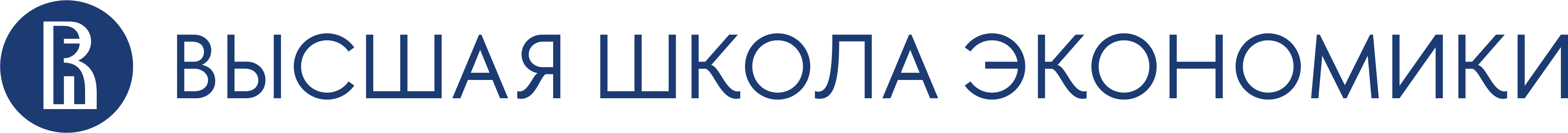 Учебно-методические комплексы и методические материалы по финансовой грамотности
 для общеобразовательных организаций
Учебные материалы содержат значительный объём информации, что позволяет использовать их не только в учебном процессе, но и во внеурочной деятельности — для самообразования обучающихся, реализации их индивидуальной образовательной траектории, совместной работы с родителями и др.
высшая школа экономики
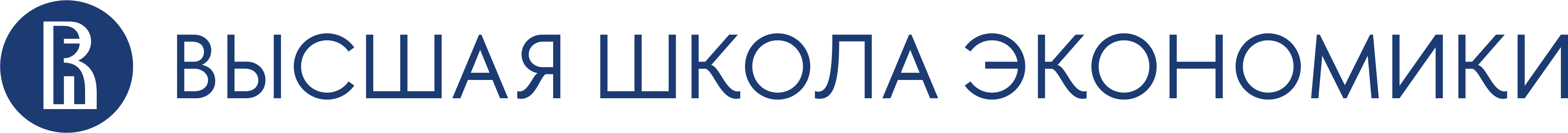 Тестовые задания в рамках курса «Финансовая грамотность» 8-9, 10-11 классы
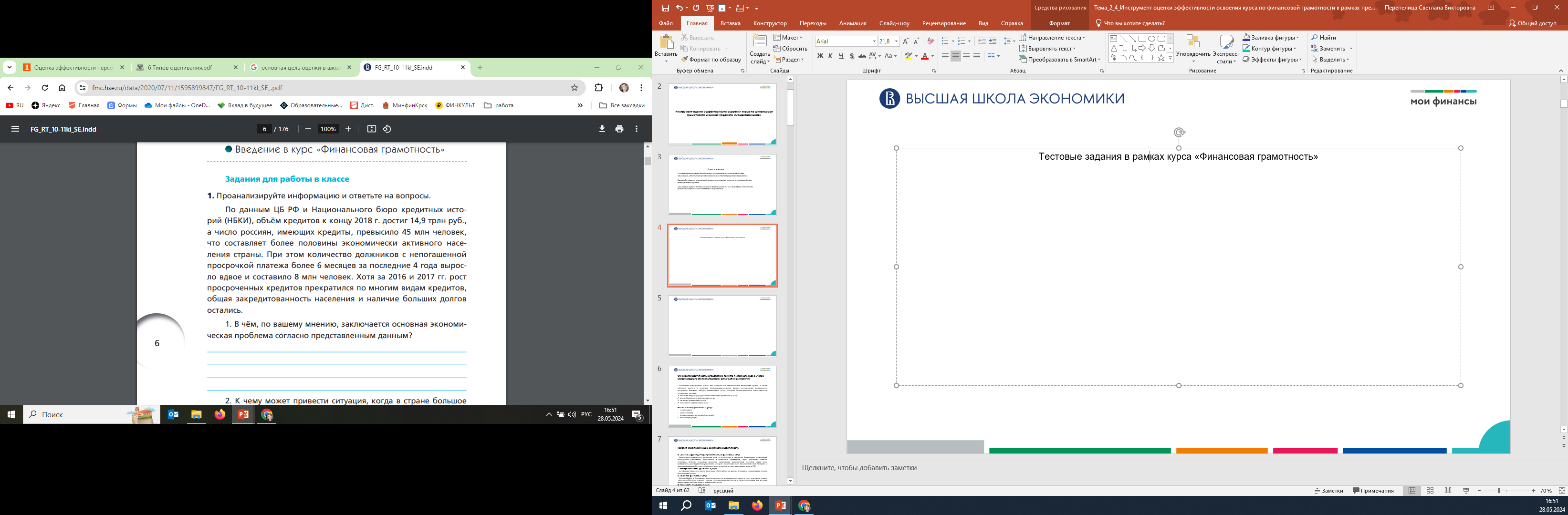 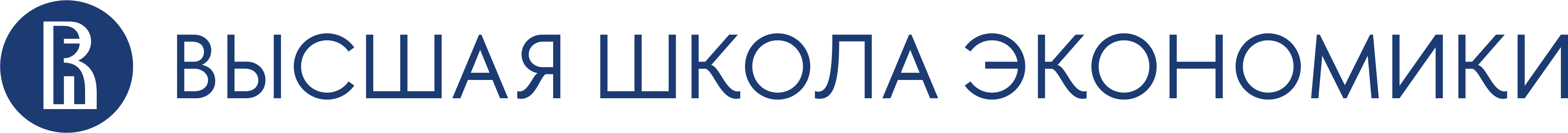 Онлайн тесты на платформе ЯКласс
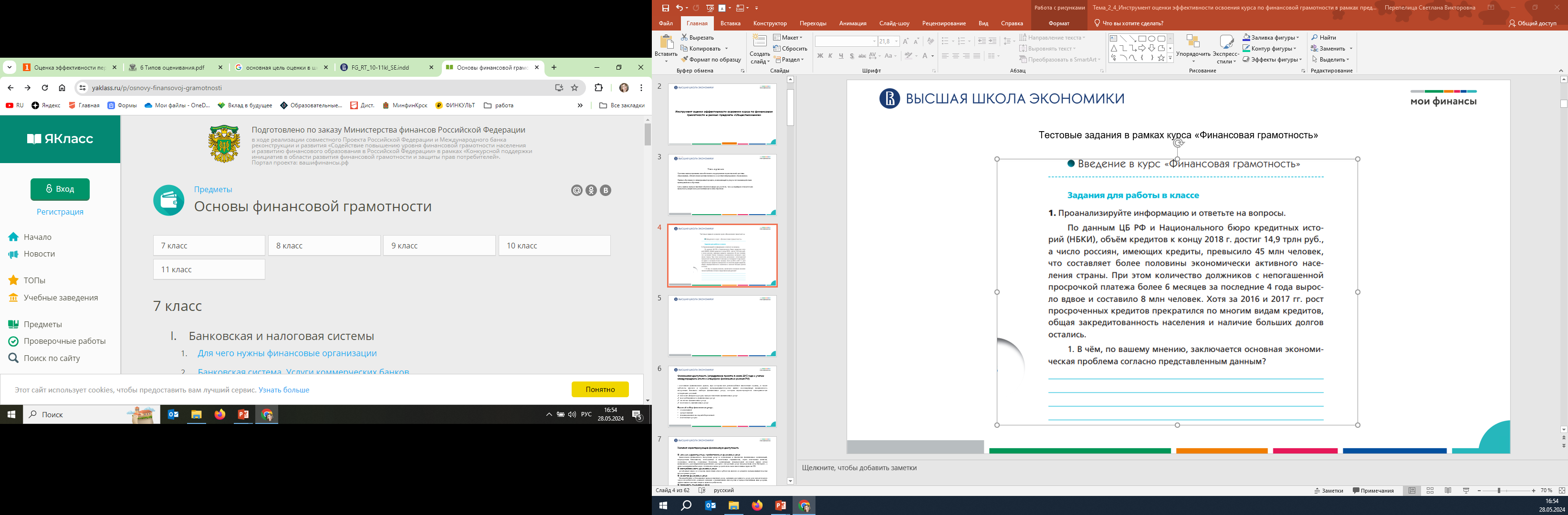 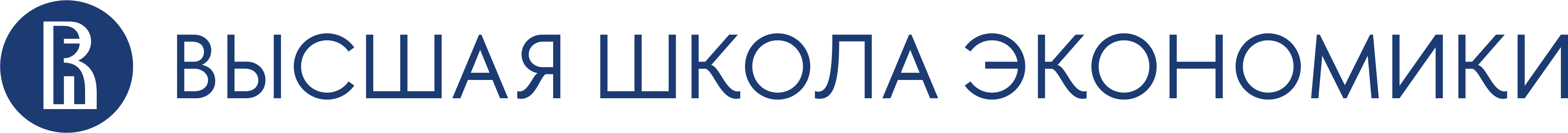 Институт стратегии развития образования
Инструментарий оценки уровня финансовой грамотности учащихся на основе комплексного подхода.

Измерительные материалы созданы с учетом рамки Компетенций по финансовой грамотности, международного опыта создания диагностических материалов.

Измерительные материалы, которые существуют в форме ЦОР и размещены на сайте ФГБНУ «Институт стратегии развития образования Российской академии образования» (ИСРО РАО)
Институт стратегии развития образования
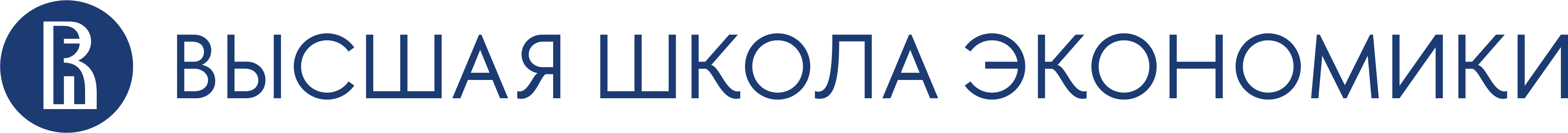 Банк межпредметных задач по финансовой грамотности 
Благотворительный Фонд «Вклад в будущее»
156 межпредметных заданий по финансовой грамотности для школьников 5–11 классов интегрируются в программы основного общего и среднего общего образования и помогают изучить финансовые понятия и явления с точки зрения разных школьных предметов. Задания разработаны с учётом учебного плана школьных предметов, соответствуют ФГОС и длятся не более 20 минут, поэтому учителю будет легко встроить их в свои уроки.
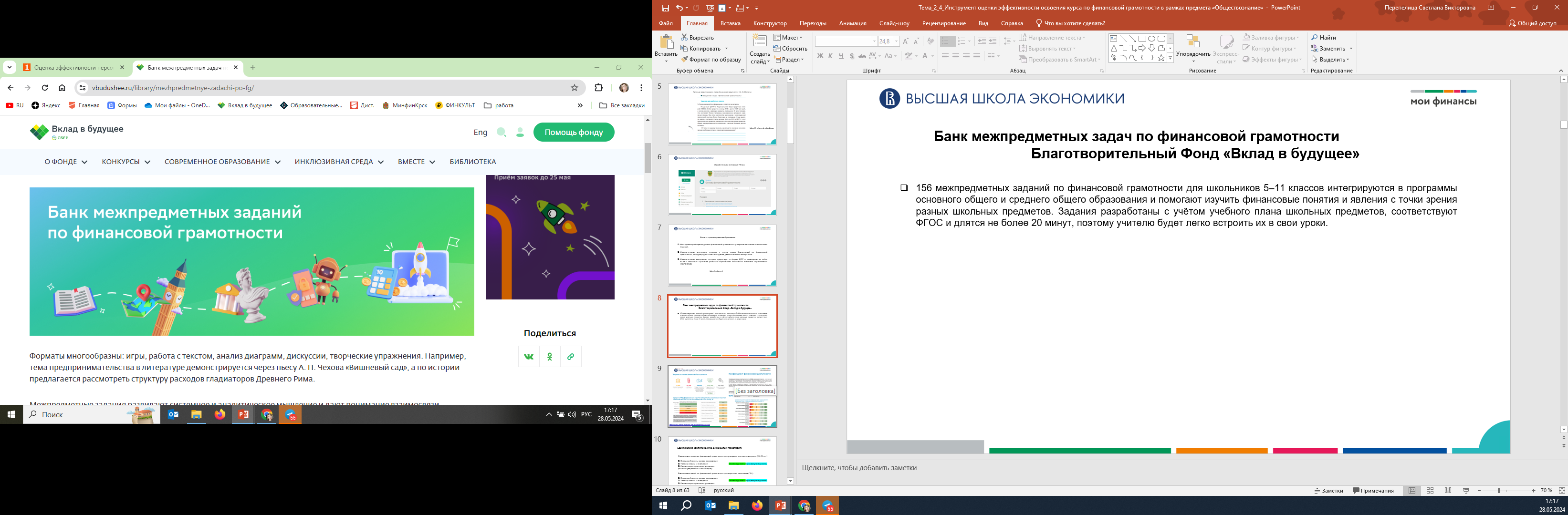 Вклад в будущее
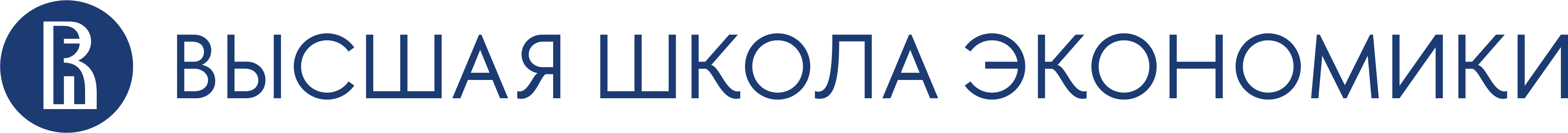 Тесты по финансовой грамотности для школьников по различным темам.
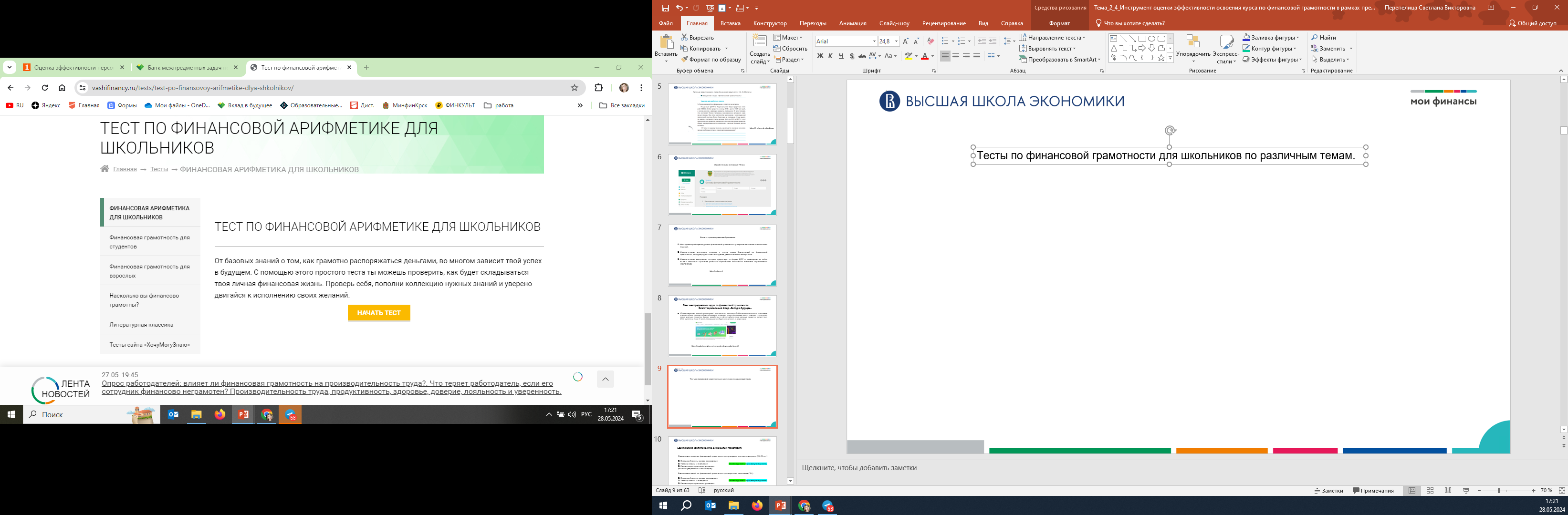 Ваши финансы.рф
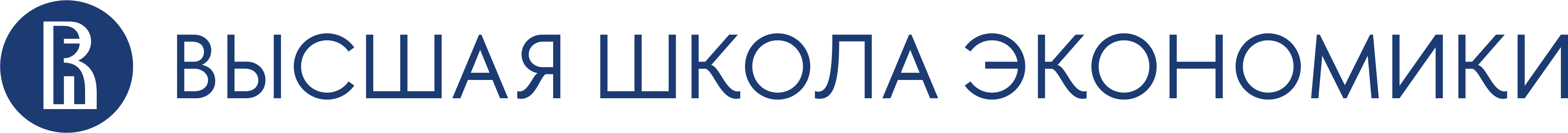 Российская электронная школа.
Банк заданий по функциональной грамотности
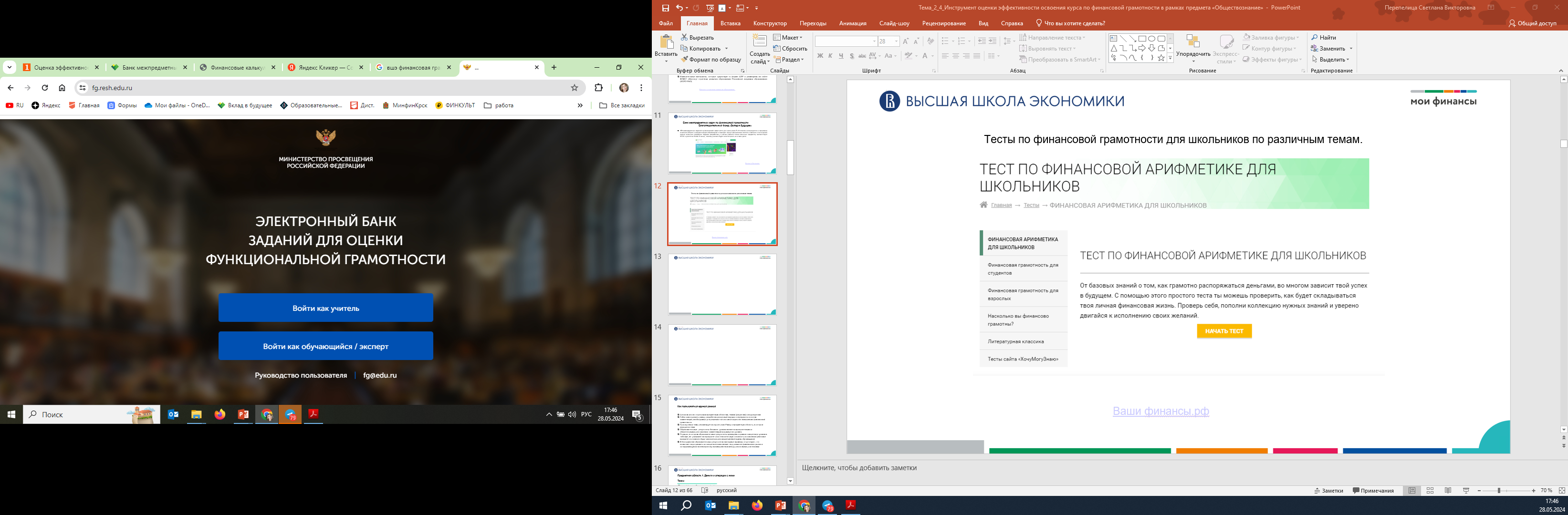 РЭШ
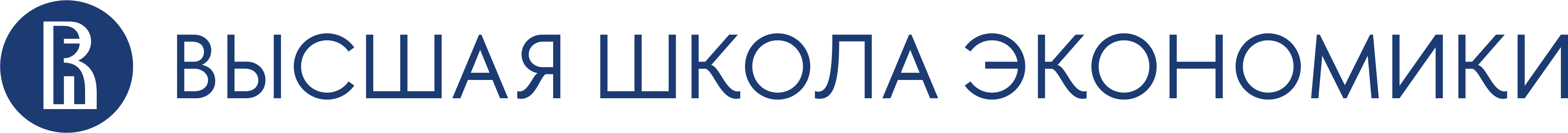 Серия «Функциональная грамотность. Учимся для жизни»
Проект Института Стратегии развития образования РАО
Направлено на формирование умений применять в жизни знания, полученные в школе
Предлагает обучающие и тренировочные задания, основанные на реальных жизненных ситуациях
Рассчитано на обучающихся 10-15 лет
Содержит развернутые описания обособленной оценки заданий и рекомендаций по их использованию
Содержит комплекс задач для самостоятельного или коллективного выполнения
Приводятся комментарии, предлагаемые ответы и критерии оценивания
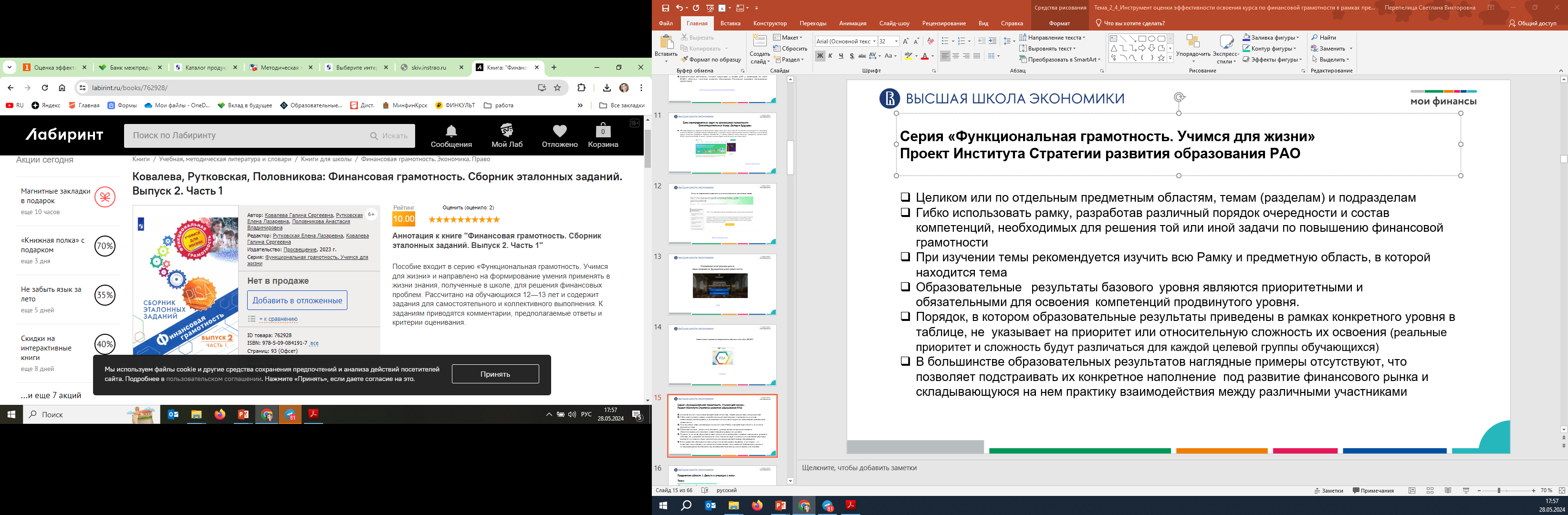 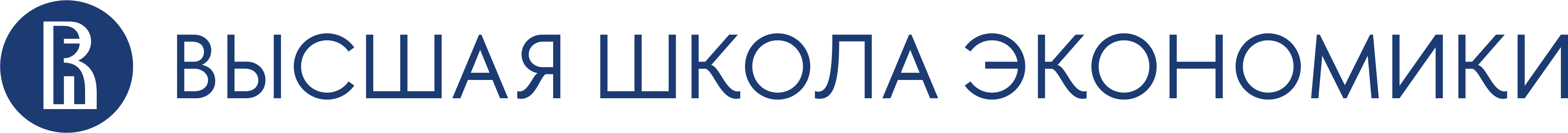 Институт стратегии развития образования РАО
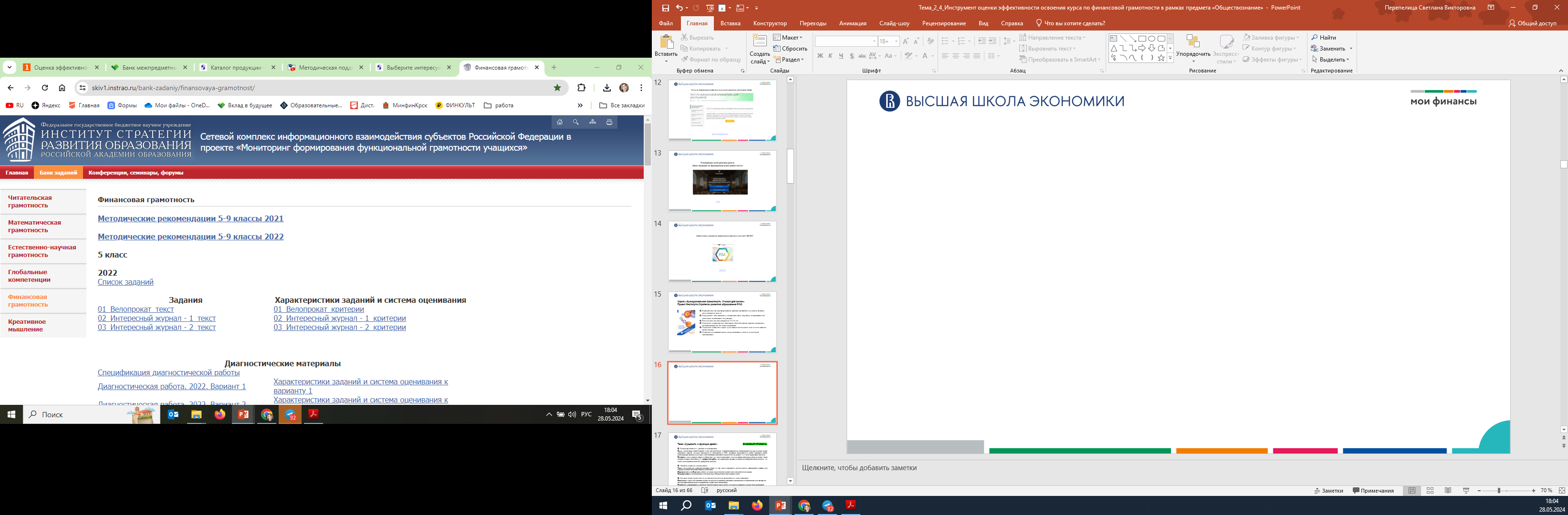 Финансовая грамотность
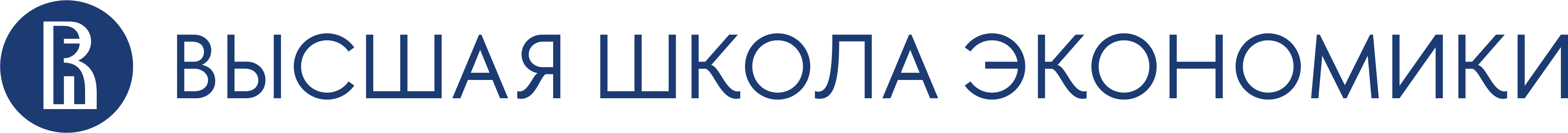 Комплексные задания по финансовой грамотности на сайте ФИОКО
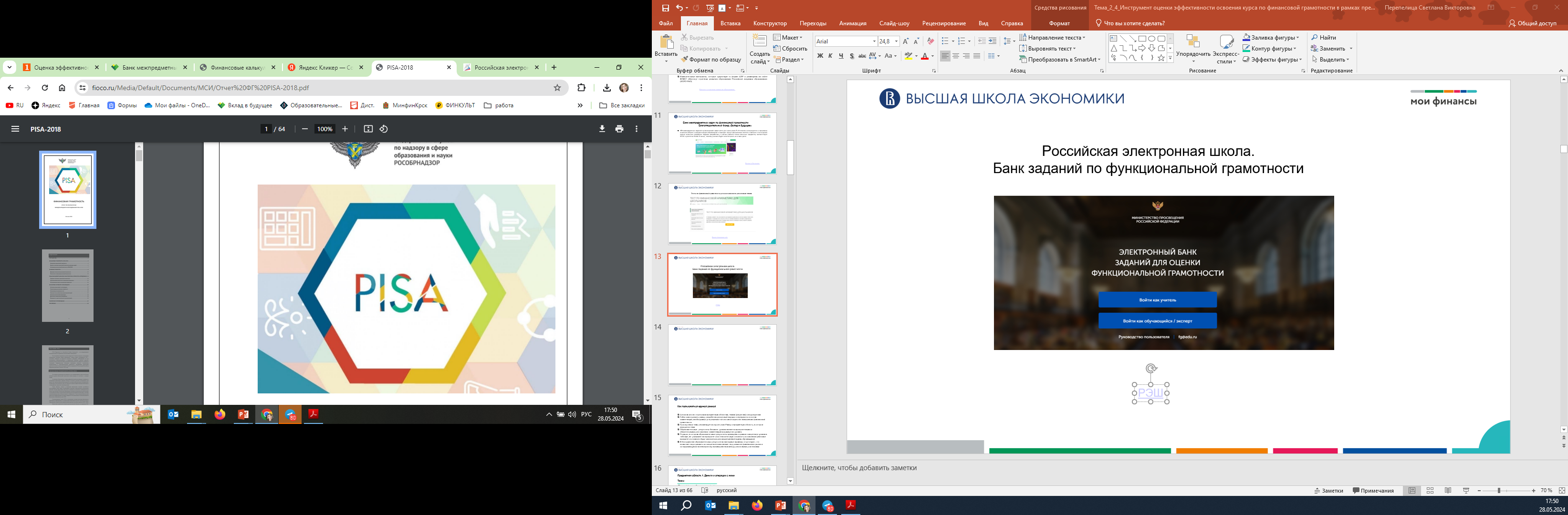 ФИОКО
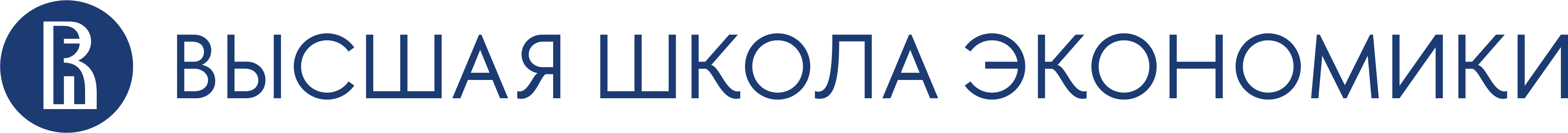 Использование национального инструментария по методологии PISA
Эффект
Цель использования
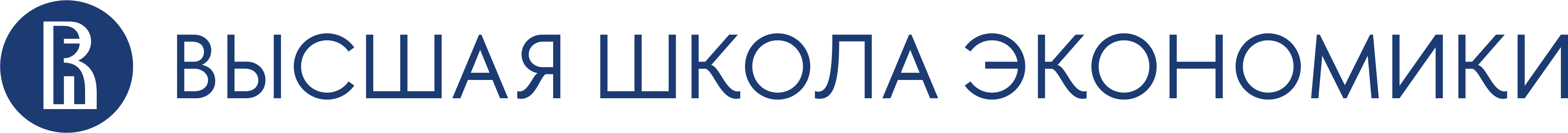 «Дружи с финансами»: тесты для оценки уровня финансовой грамотности.
На примерах сюжетов, основанных на событиях реальных жизни.
Основная дидактическая функция- формирование, развитие
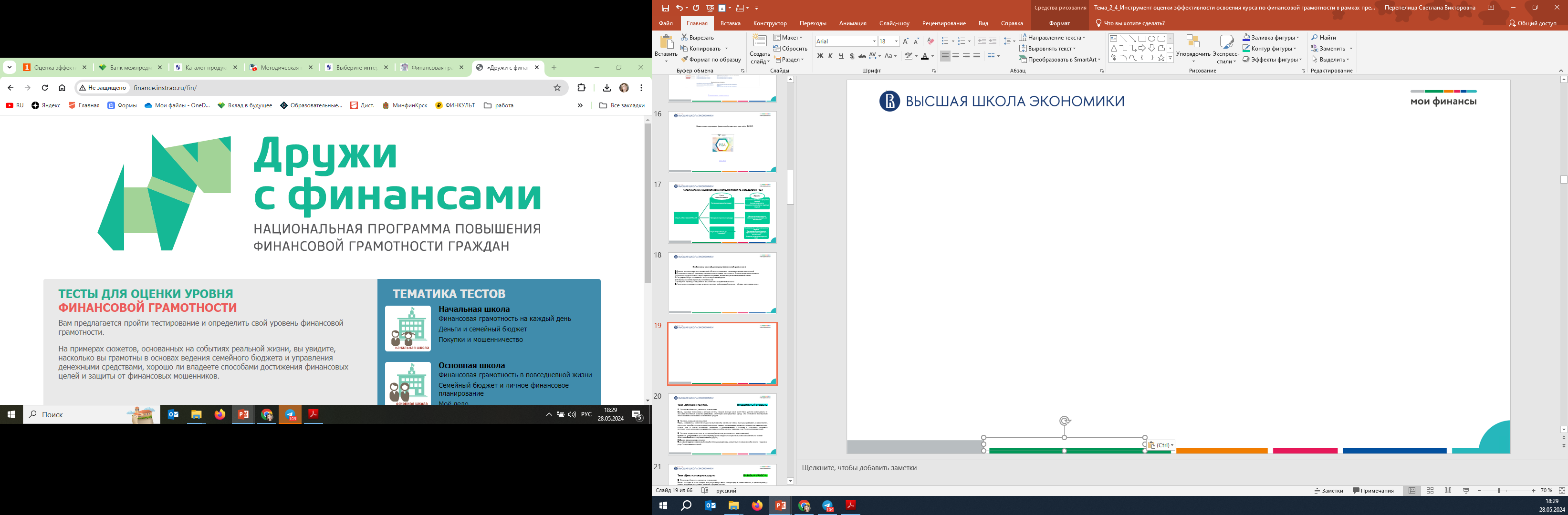 Дружи с финансами
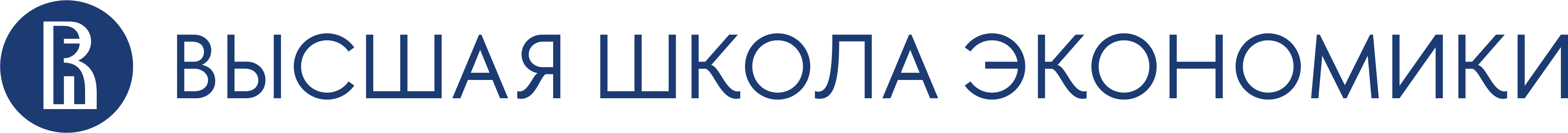 Задания для 5-9 классов по обществознанию для развития письменной речи.


120 ЗАДАНИЙ ПО ОБЩЕСТВОЗНАНИЮ ДЛЯ ОБУЧАЮЩИХСЯ ПО ПРОГРАММАМ ОСНОВНОГО ОБЩЕГО ОБРАЗОВАНИЯ (6–9 КЛАССОВ), РАЗРАБОТАННЫЕ В СООТВЕТСТВИИ С МОДЕЛЯМИ ЗАДАНИЙ, РАЗВИВАЮЩИХ ЧИТАТЕЛЬСКУЮ ГРАМОТНОСТЬ И КОММУНИКАТИВНУЮ КОМПЕТЕНТНОСТЬ В ПИСЬМЕННОЙ РЕЧИ
ФИПИ
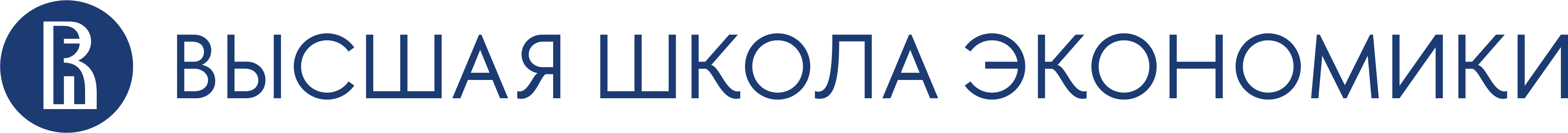 Задания для 5-9 классов по обществознанию для развития речи
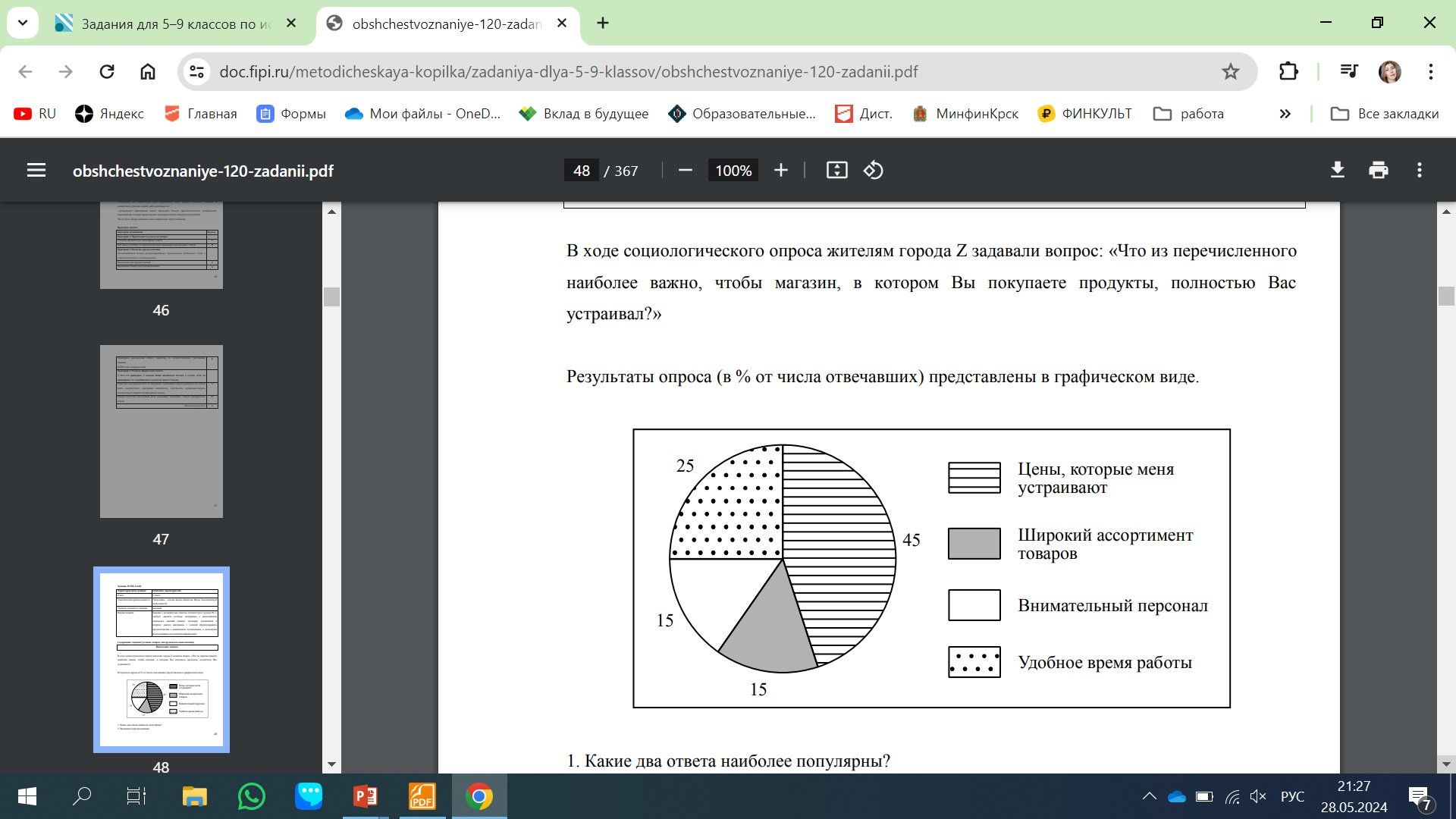 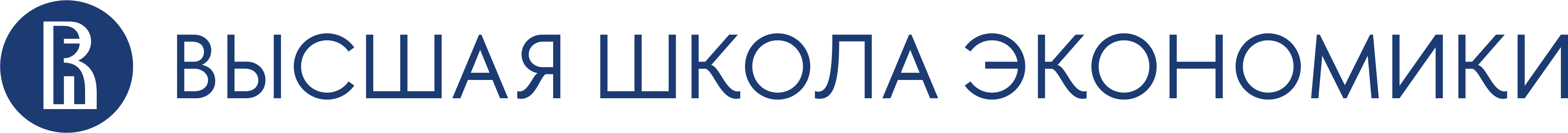 Методика формирования и оценивания базовых  навыков, компетенций обучающихся по программам основного общего и среднего общего образования по обществознанию.



Объектом исследования являются предметные методики, направленные на формирование у обучающихся по программам основного общего и среднего общего образования базовых навыков, компетенций, необходимых для решения практико-ориентированных задач по обществознанию
методика формирования и оценивания ФИПИ
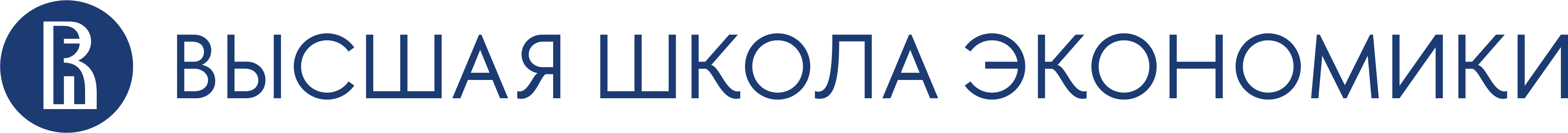 Варианты заданий ОГЭ
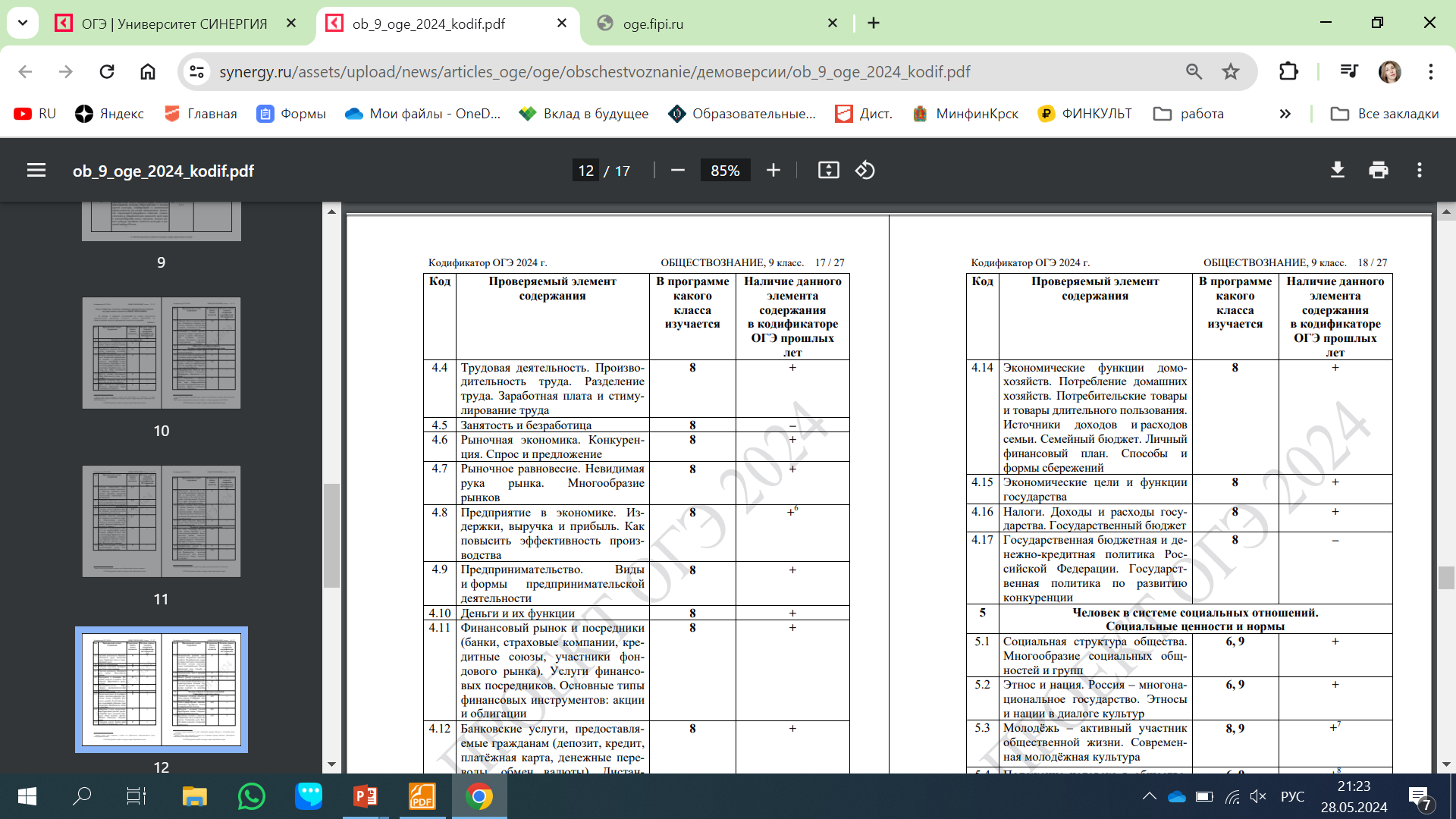 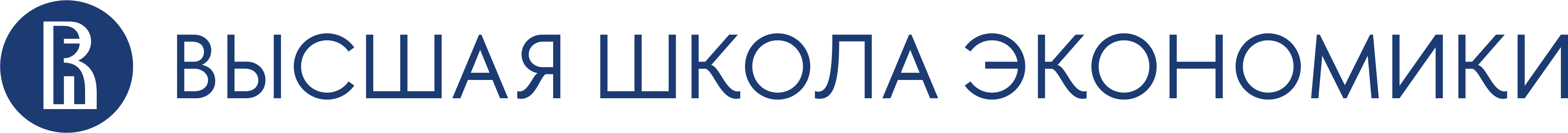 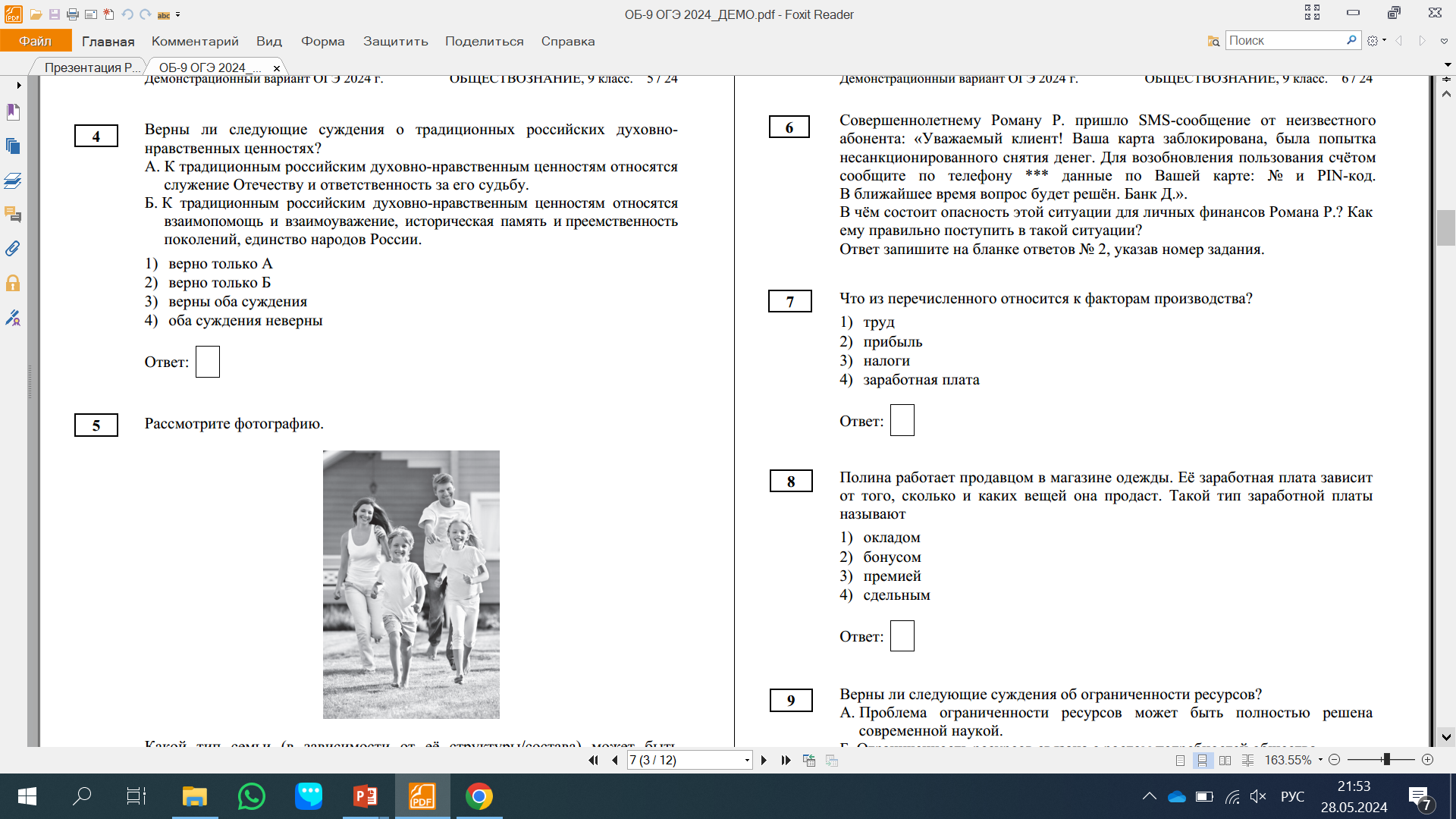 Демонстрационный вариант контрольных измерительных материалов ОГЭ 2024 года по Обществознанию
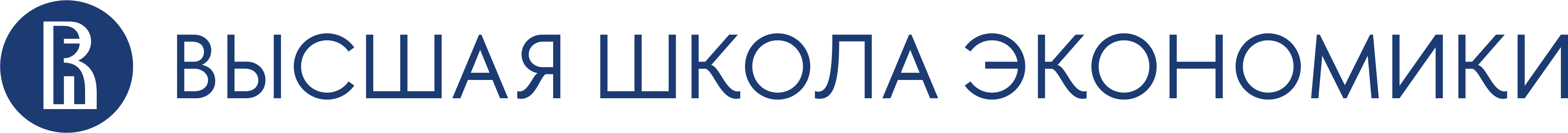 Демоверсии, спецификации, кодификаторы 
 Кодификаторы проверяемых требований к результатам освоения основной образовательной программы основного общего образования и элементов содержания для проведения основного государственного экзамена; - спецификации контрольных измерительных материалов для проведения основного государственного экзамена по общеобразовательным предметам обучающихся, освоивших основные общеобразовательные программы основного общего образования; - демонстрационные варианты контрольных измерительных материалов для проведения основного государственного экзамена по общеобразовательным предметам обучающихся, освоивших основные общеобразовательные программы основного общего образования.
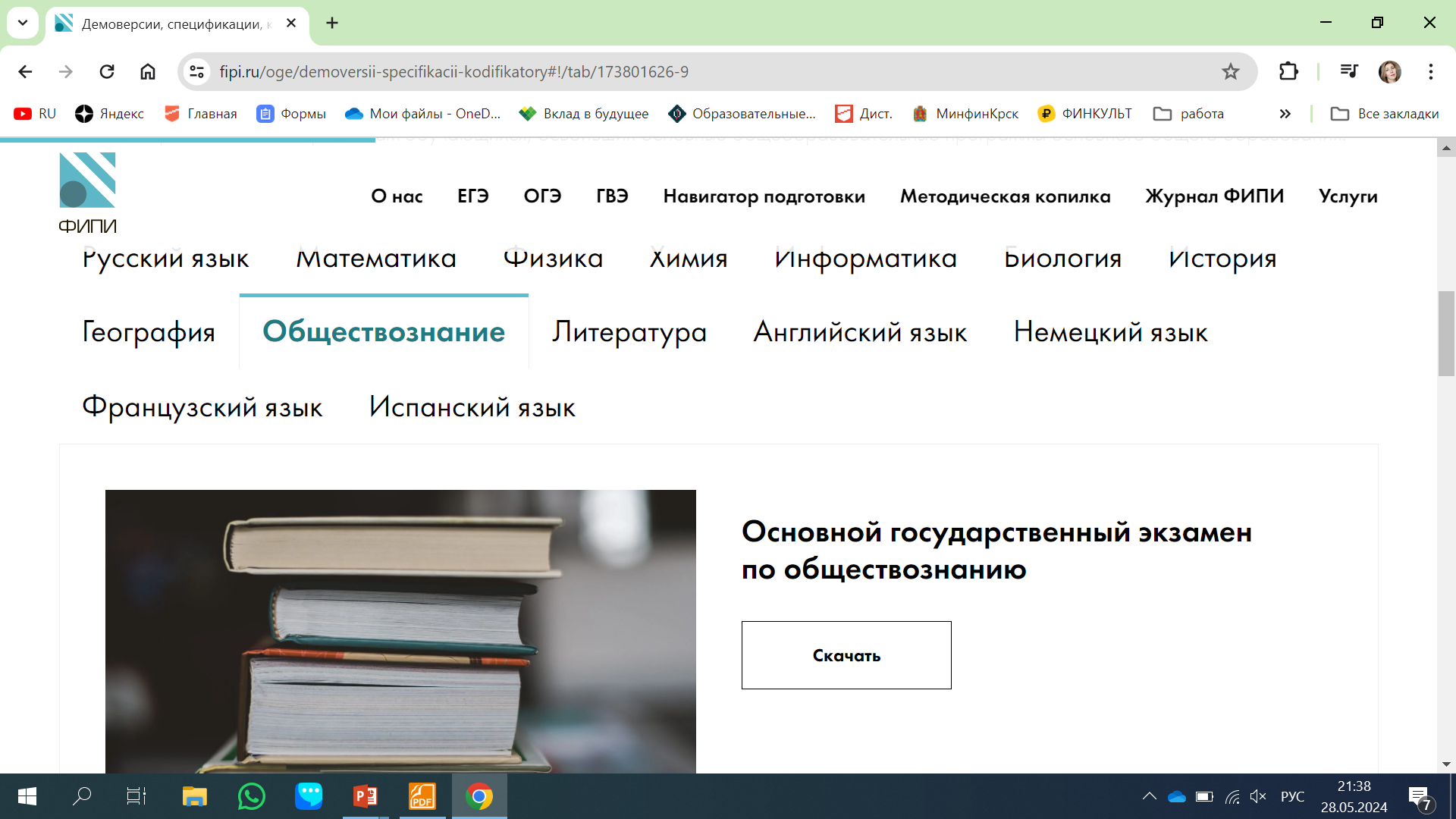 ФИПИ.ОГЭ
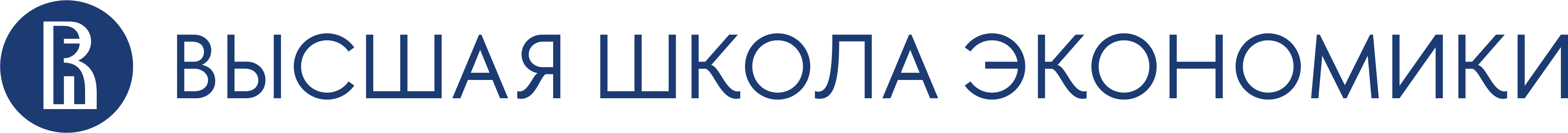 Кодификатор, спецификатор ЕГЭ по обществознанию.


При проведении ЕГЭ используются контрольные измерительные материалы (КИМ), представляющие собой комплексы заданий стандартизированной формы.
Кодификаторы проверяемых требований к результатам освоения основной образовательной программы среднего общего образования и элементов содержания для проведения единого государственного экзамена;
Кодификатор ЕГЭ
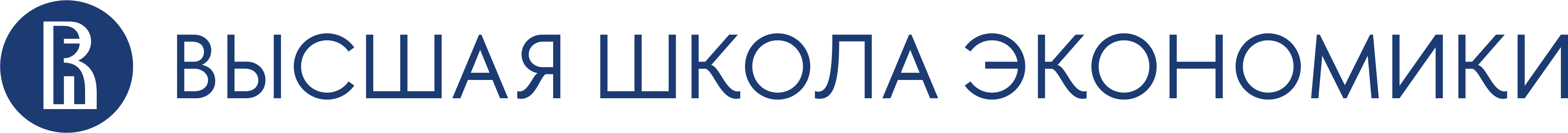 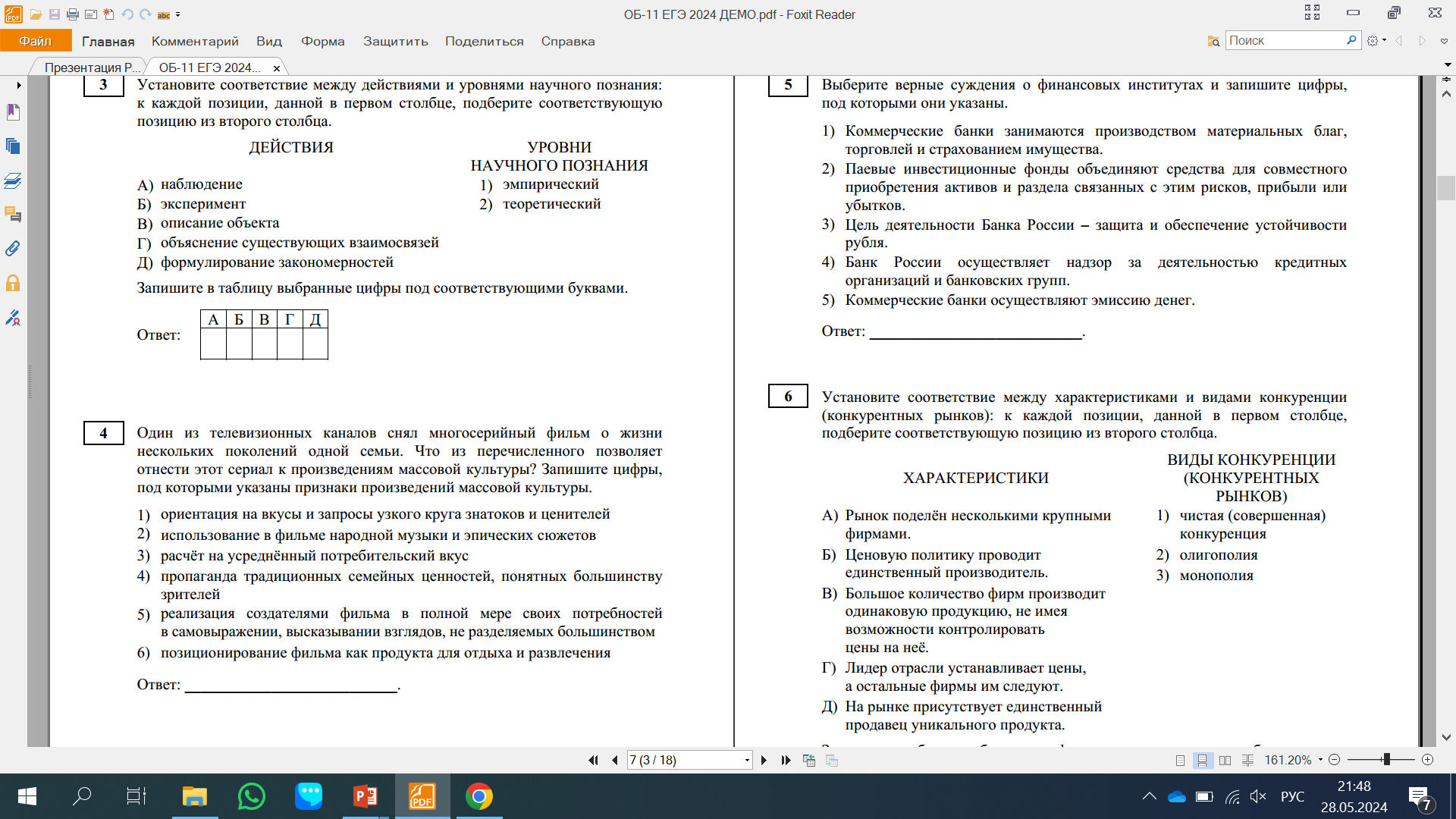 Демонстрационный вариант контрольных измерительных материалов ЕГЭ 2024 года по Обществознанию
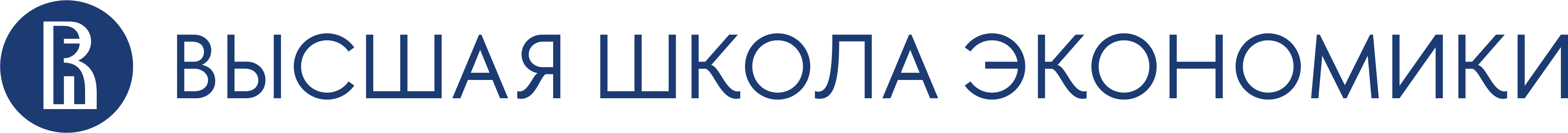 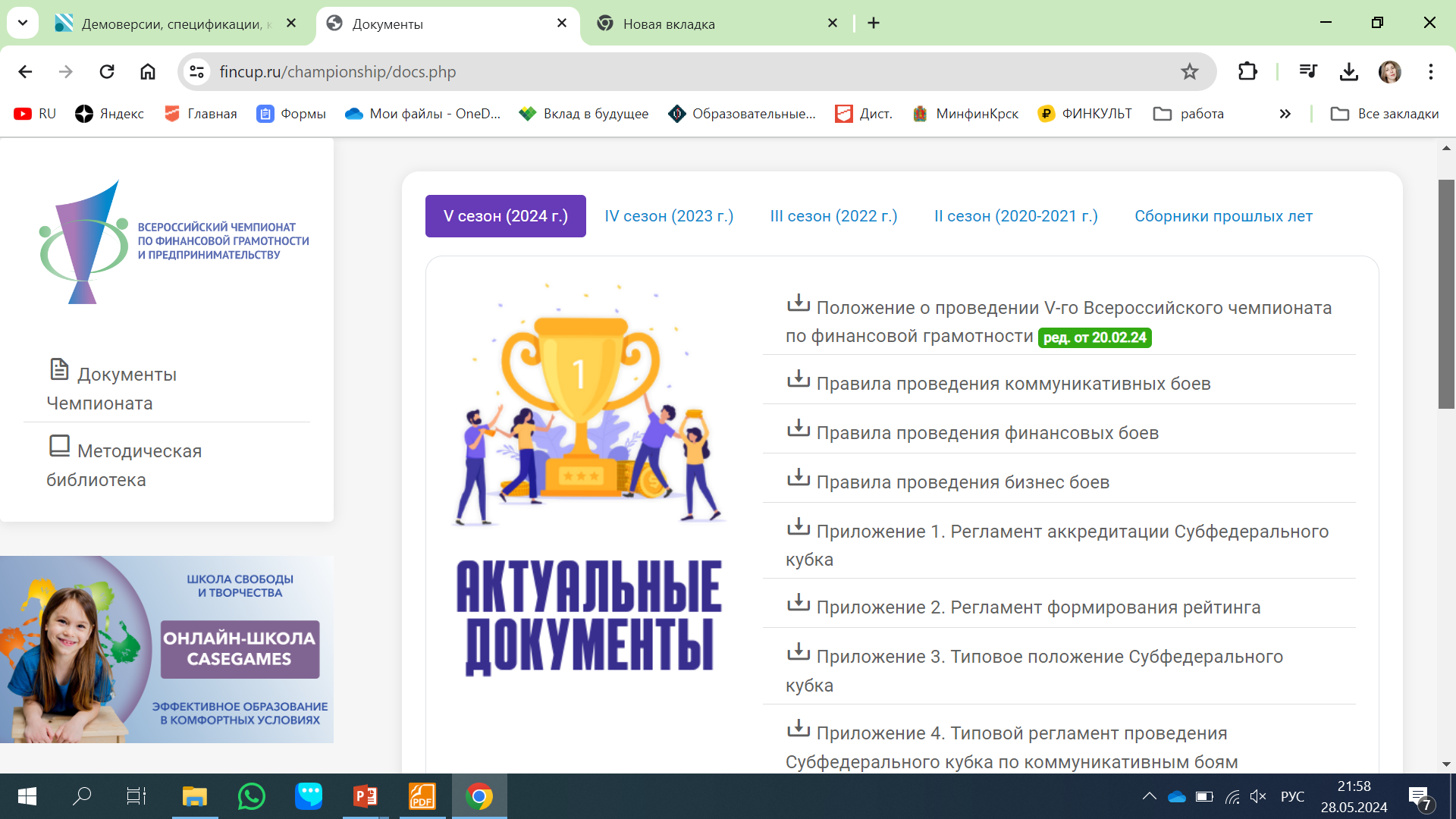 Всероссийский Чемпионат по финансовой грамотности
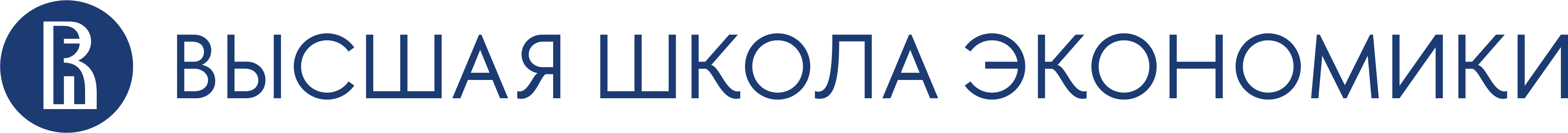 Игра симулятор «Вклад». 
Прокачай своё благополучие. Изучай новые финансовые инструменты. Разрабатывай собственную инвестиционную стратегию. Соревнуйся и побеждай других игроков
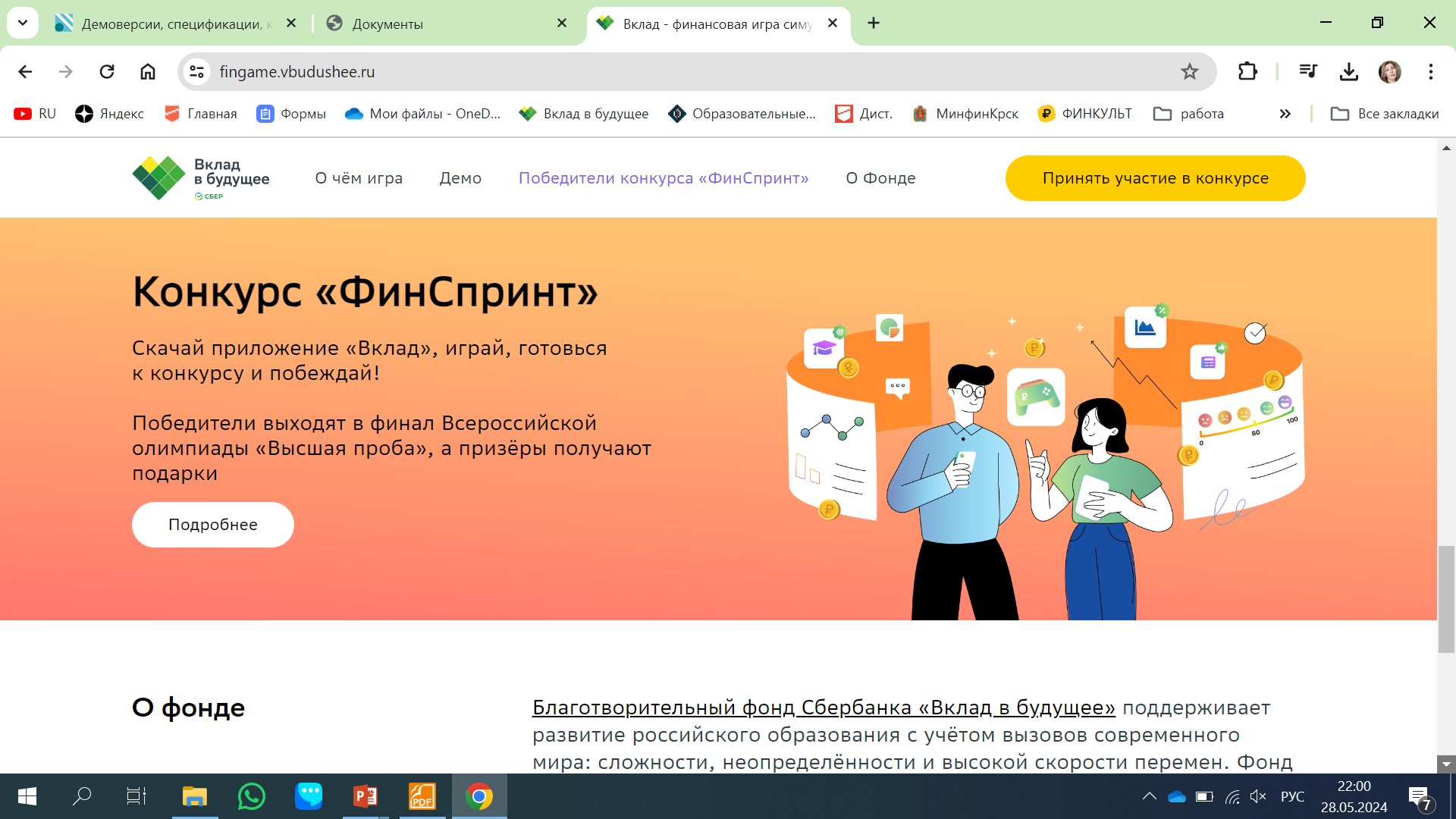 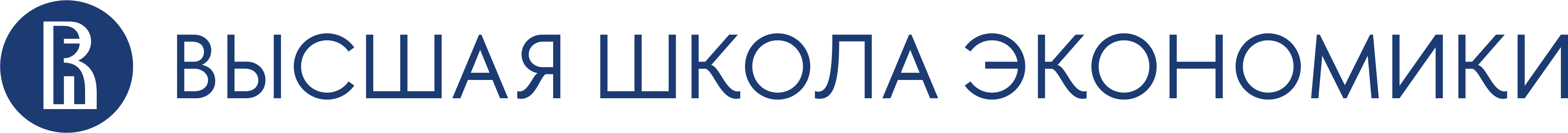 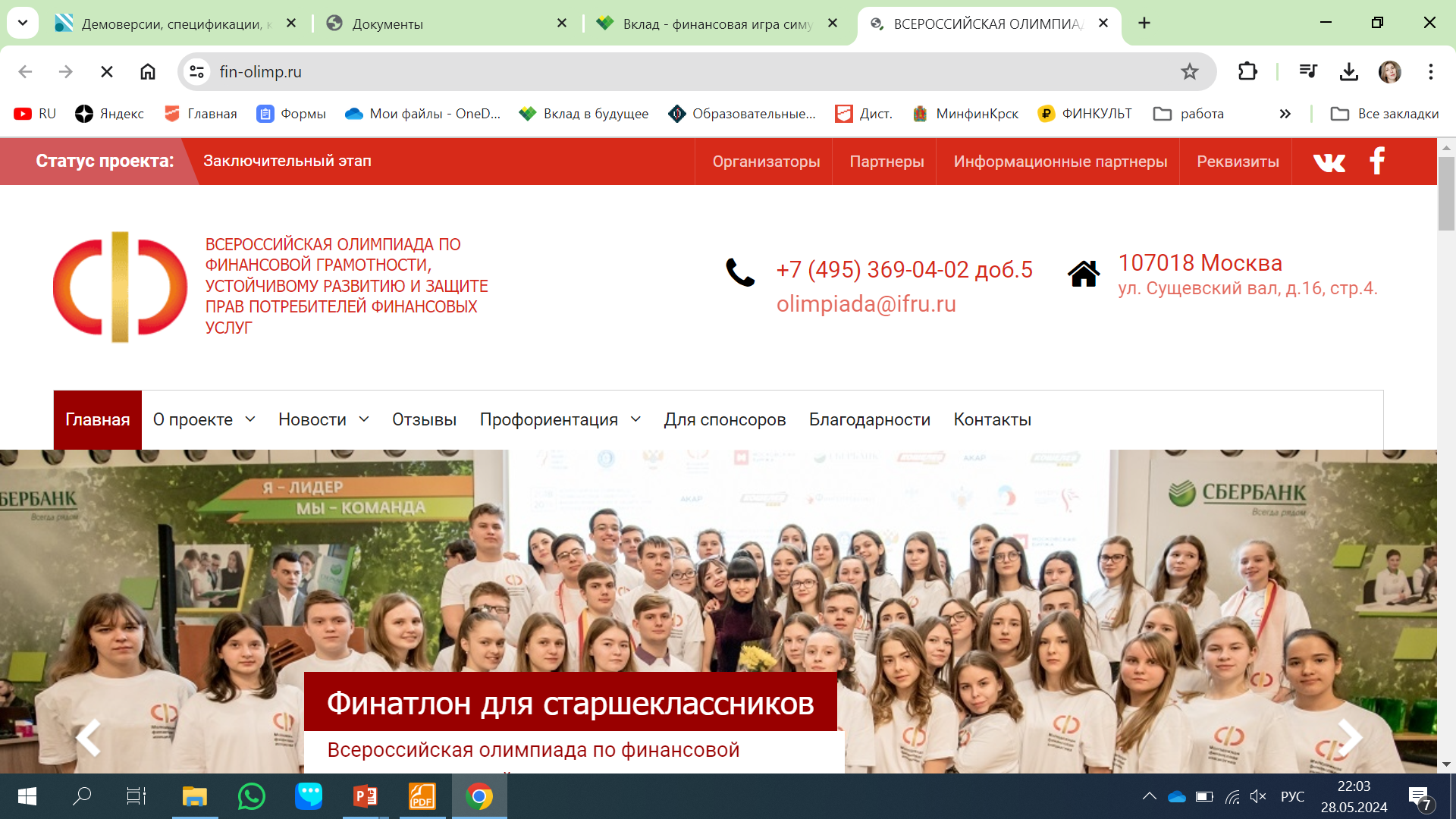 Финатлон
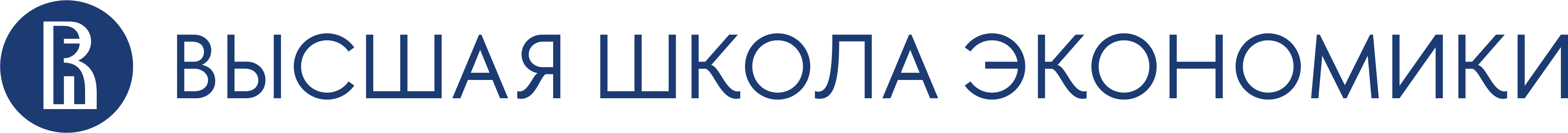 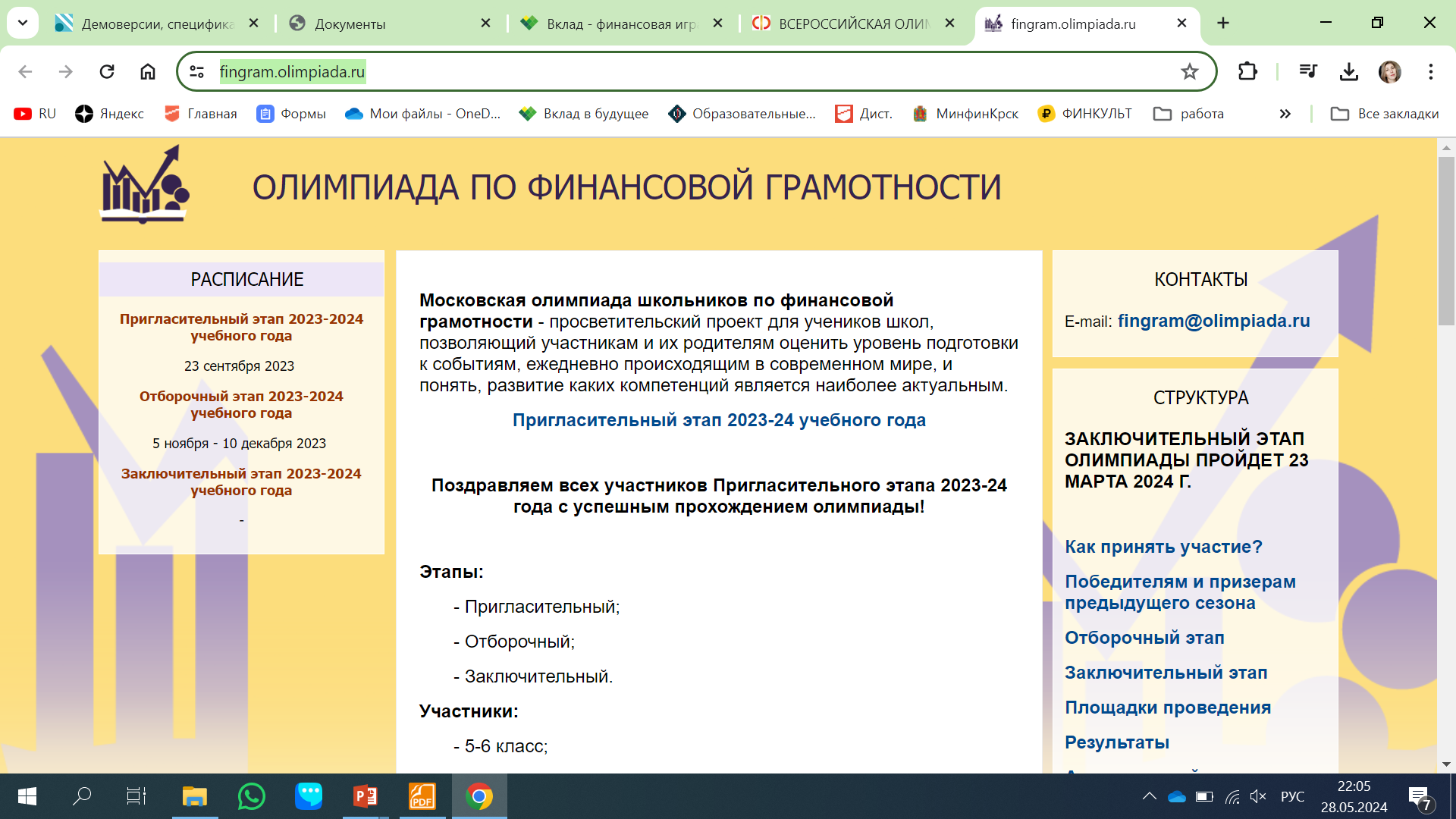 Московская олимпиада по финансовой грамотности
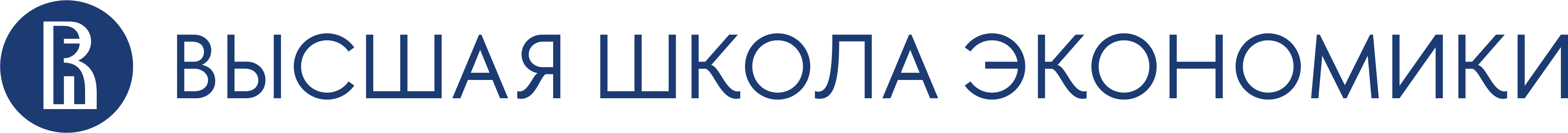 Олимпиада Высшая проба
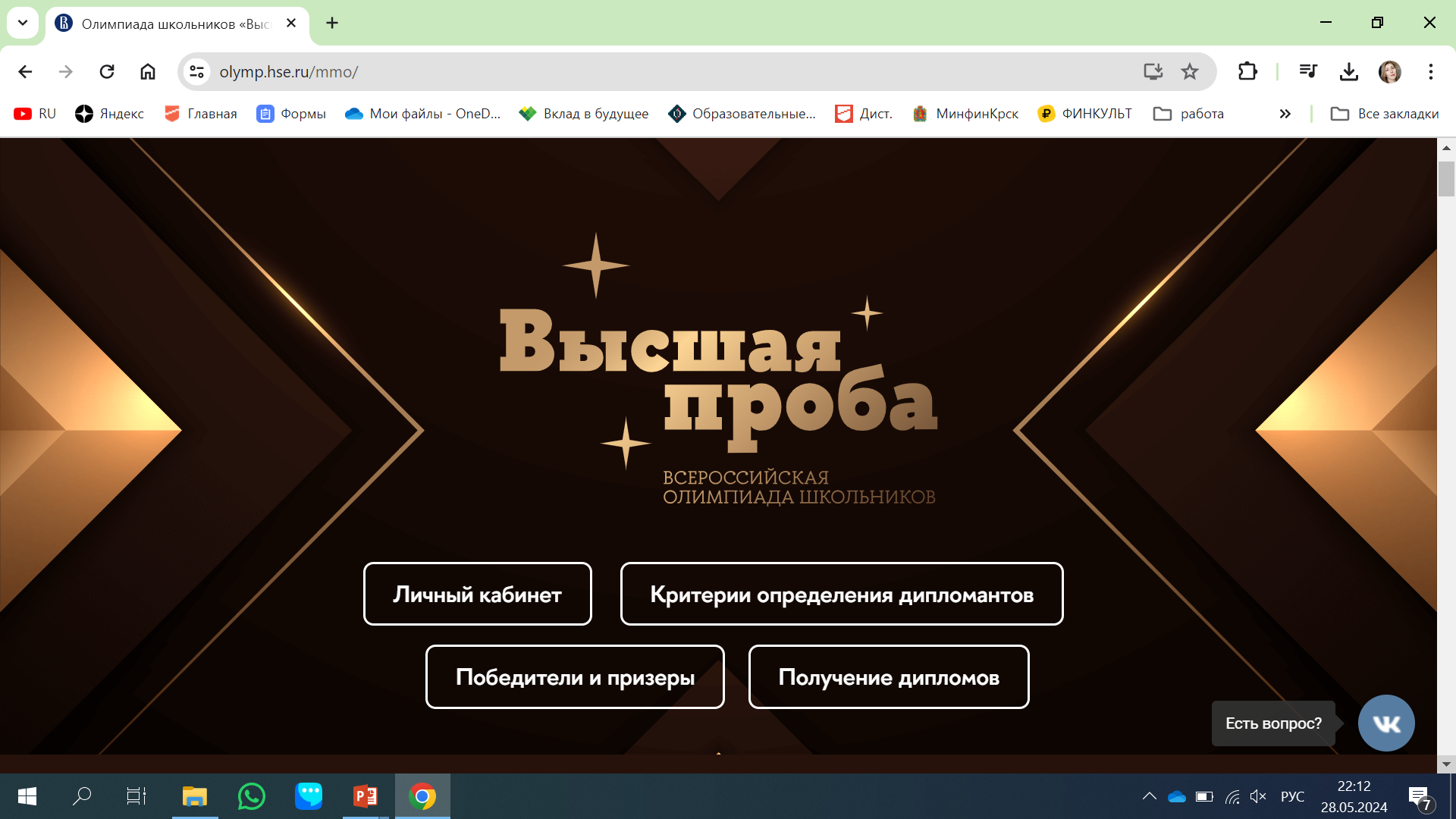 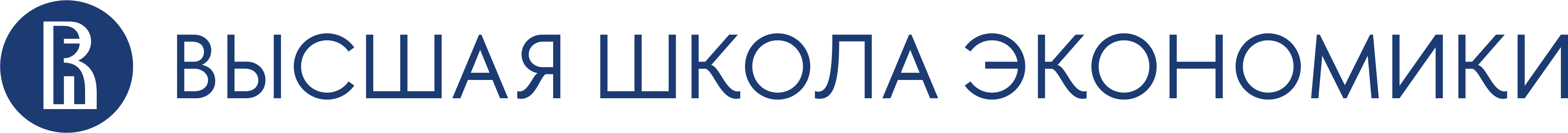 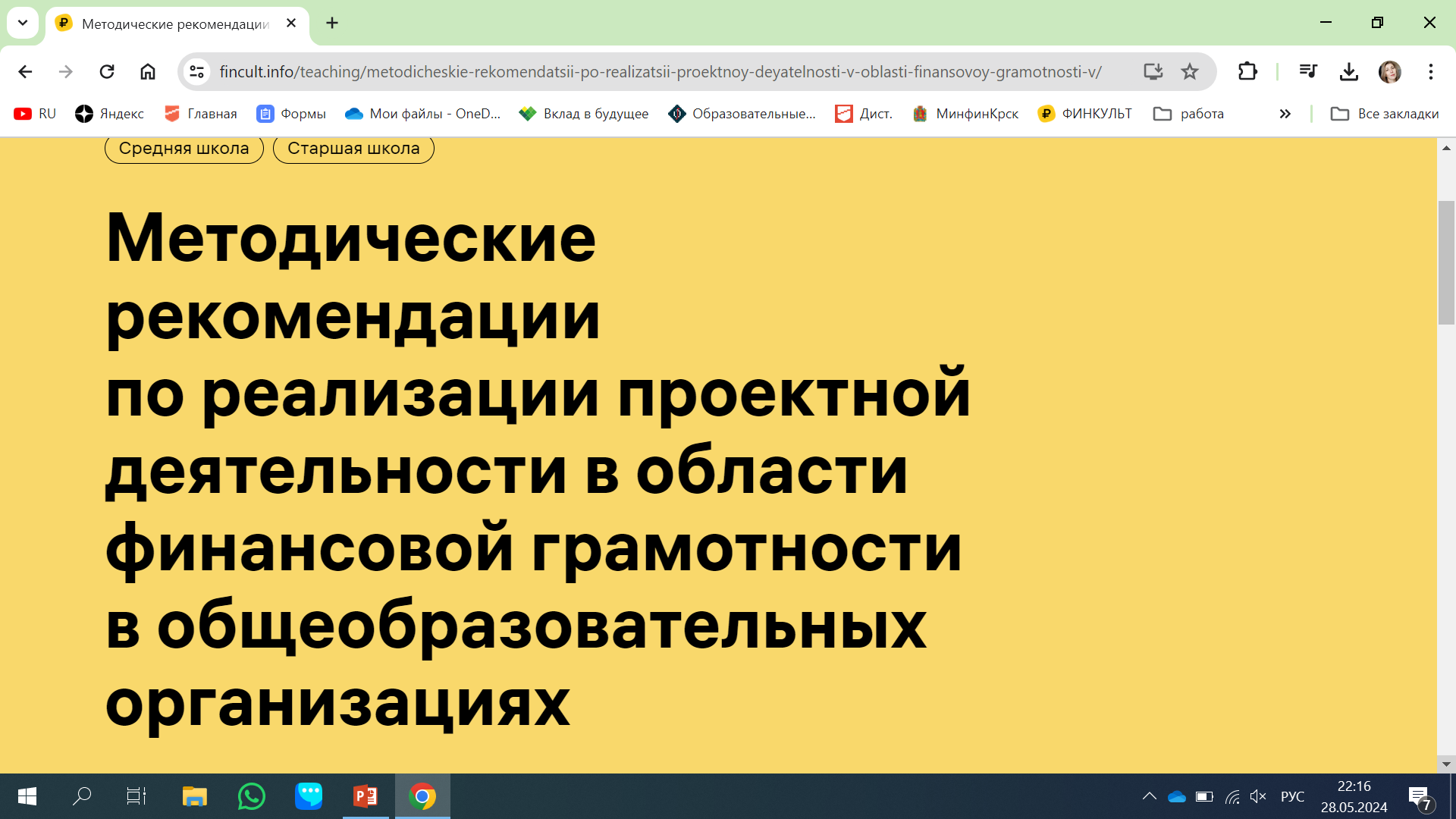 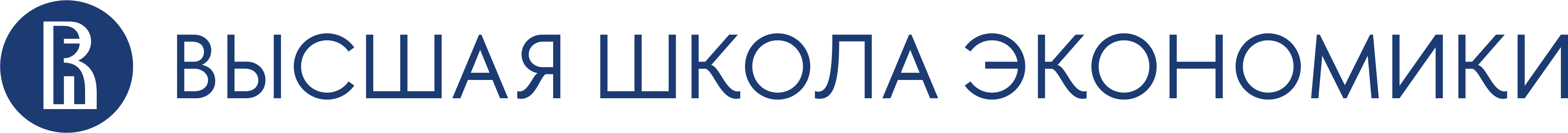 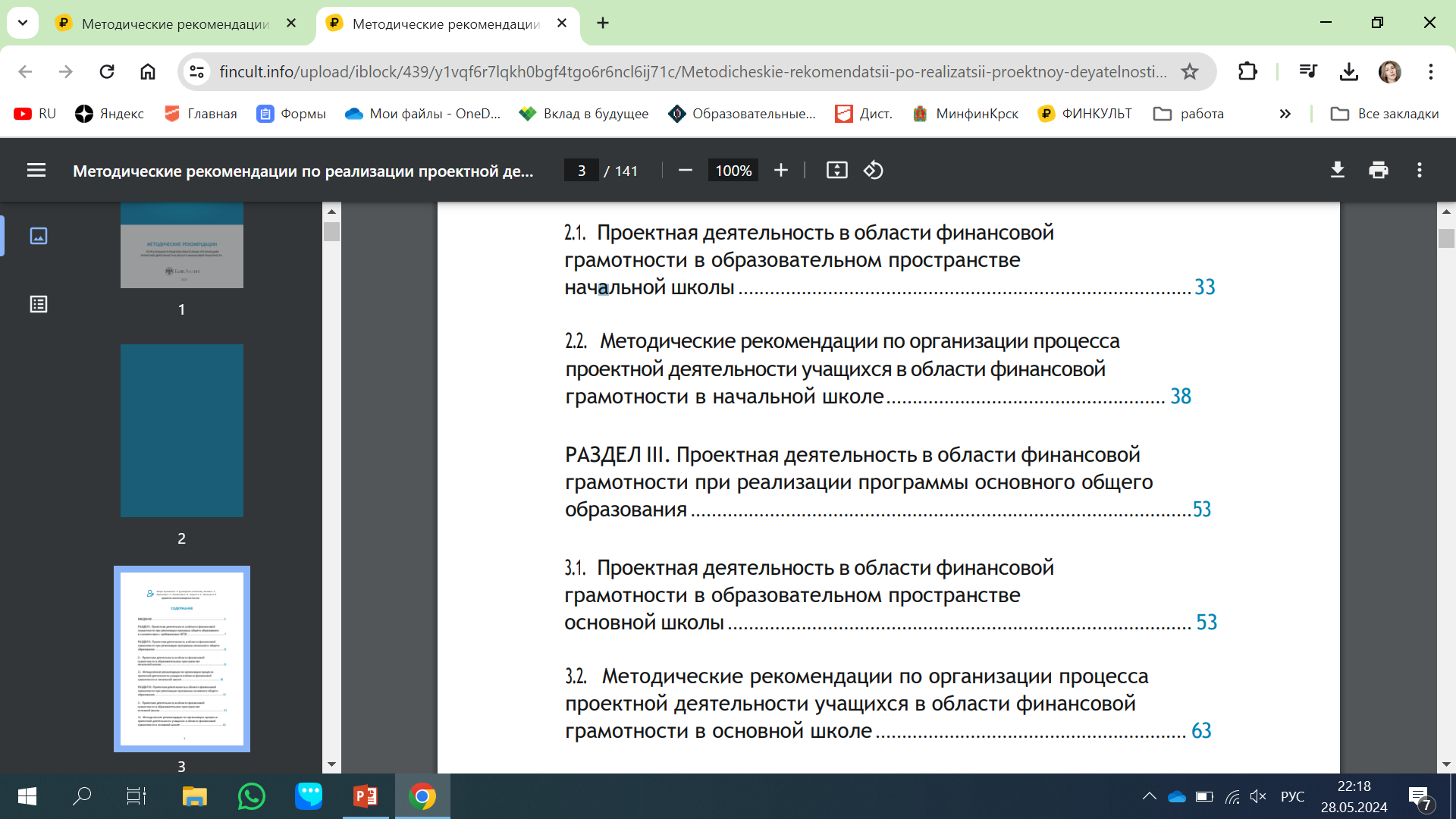 Финкультинфо
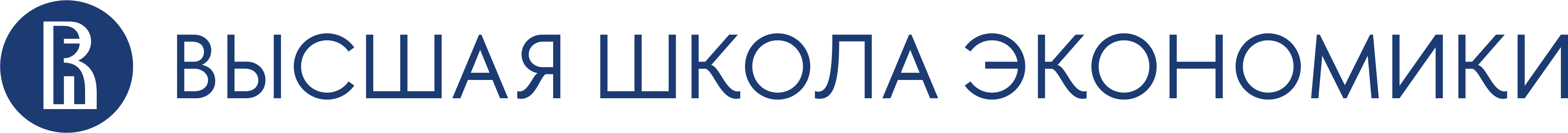